Soil Conservation
6th Grade Science
Soil Erosion
The wearing away of soil
Loss of soil
Natural Causes of Soil Erosion:
Wind 
Water (rain)
Gravity (hills, mountains)
Ice (glaciers, cold temperatures)
Other Causes of Soil Erosion:
Farming
Mining
Construction
Severe weather  speeds up soil erosion!
Storms
Tornados
Floods
Soil Conservation:
Ways to preserve (or save) the soil
1. Crop Rotation
Planting different crops on the same field in different years
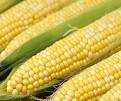 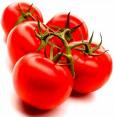 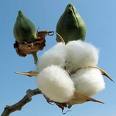 2. Conservation Tillage
Reducing the number of times fields are tilled, or plowed, in a year
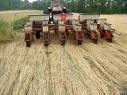 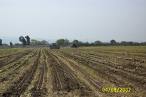 3. Terraces
Flat, step-like areas built on a hillside to prevent rainwater from running downhill
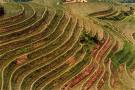 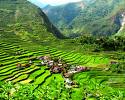 4. Contour Plowing
Plowing along curves or contours of a slope to prevent water from running straight downhill
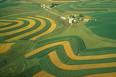 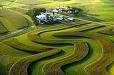 5. Wind Breaks
Rows of trees between fields to “break” or reduce the force of winds.
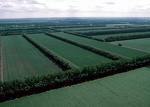 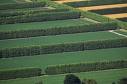 Soil Conservation Examples
Find a partner. 
Read the scenario of erosion. 
With your partner, decide on a solution to the problem.
Write your solution next to the scenario and then draw a picture of your solution.